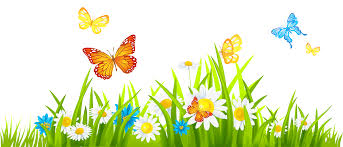 স্বাগ
তম
শিক্ষক পরিচিতি
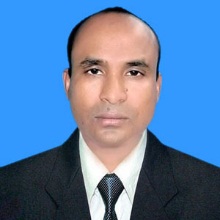 মোঃ মিজানুর রহমান
সহকারি শিক্ষক
চৌধুরাণী বালিকা উচ্চ বিদ্যালয়
পীরগাছা,রংপুর ।
E-mail:  mijansirbd@gmail.com
Mobile : 01715572082
পাঠ পরিচিতি
পাঠ পরিচিতি
শ্রেণি :  নবম 
      বিষয় : গণিত 
     অধ্যায়: ১৬   
    পরিমিতি  
     সময় : ৪০ মিনিট
     তারিখ : ২৪ -০২ - ২০২০খ্রিঃ
নিচের ছবি গুলো লক্ষ্য কর
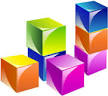 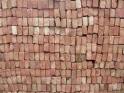 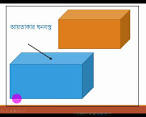 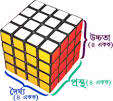 নিচের ছবি গুলো লক্ষ্য কর
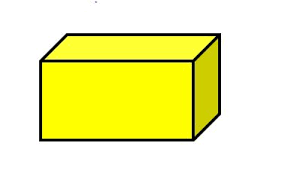 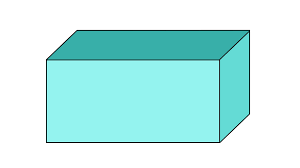 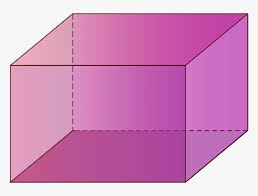 আমাদের আজকের পাঠ
আয়তাকার ঘনবস্তু (Rectangular solid )
শিখনফল
1 । আয়তাকার ঘনবস্তু কি তা বলতে পারবে ।
      2। আয়তাকার ঘনবস্তুর ক্ষেত্রফল ও আয়তন নির্নয় করতে পারবে ।
উপরের তল
পিছনের তল
পাশের তল
পাশের তল
সামনের তল
নিচের তল
আয়তাকার ঘনবস্তু কি  ?
তিন জোড়া সমান্তরাল আয়তাকার সমতল বা পৃষ্ঠ দ্বারা আবদ্ধ ঘনবস্তু কে আয়তাকার ঘনবস্তু বলে ।
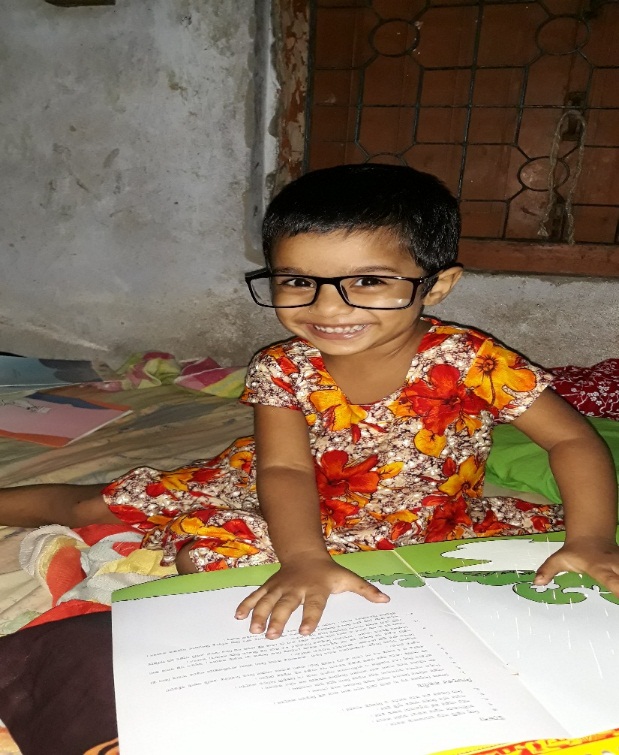 একক কাজ
আয়তাকার ঘনবস্তু কি ?
1
c
3
b
1
2
c
b
6
a
a
a
c
1
a
b
b
5
c
3
b
6
4
4
3
c
c
b
2
a
b
c
2
5
a
a
[Speaker Notes: 5]
ক্ষেত্রফল নির্নয়
1 ও 2 নং আয়তক্ষেত্রের ক্ষেত্রফল, ab+ab=2ab
3 ও 4 নং আয়তক্ষেত্রের ক্ষেত্রফল, bc+bc=2bc
5 ও 6 নং আয়তক্ষেত্রের ক্ষেত্রফল, ca+ca=2ca
আয়তাকার ঘনবস্তুর ক্ষেত্রফল = 2(ab+bc+ca ) বর্গ একক
নিচের ছবিটি লক্ষ্য কর
E
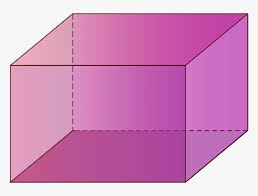 F
G
H
D
c
C
b
A
B
a
আয়তাকার ঘনবস্তুর আয়তন নির্ণয়
আমরা জানি , আয়তাকার ঘনবস্তুর আয়তন  = দৈর্ঘ্য × প্রস্থ  × উচ্চতা   ঘন একক
উপরের চিত্রানুসারে , এখানে , AB= a  ,   BC= b ,  AH = c
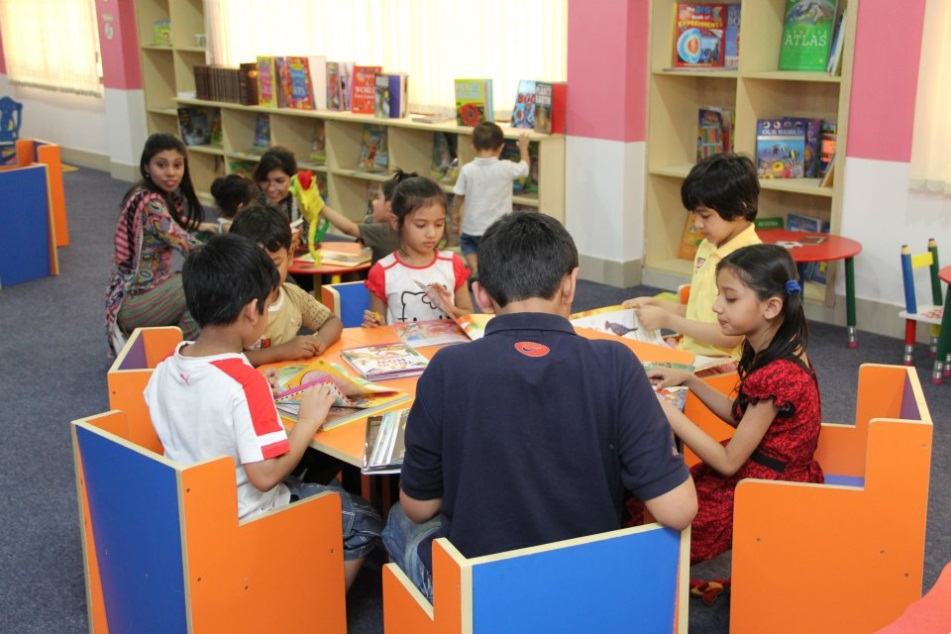 দলীয় কাজ
২৫মিটার দৈর্ঘ্য , ১২মিটার প্রস্থ  ও ৪ মিটার উচ্চতা বিশিষ্ট  একটি আয়তাকার ঘনবস্তুর ক্ষেত্রফল নির্নয় কর?
মূল্যায়ন
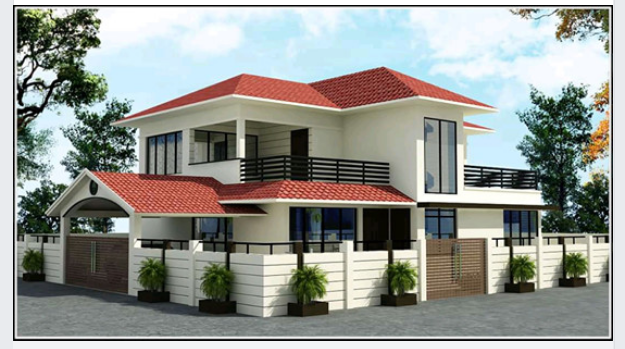 বাড়ির কাজ
২০মিটার দৈর্ঘ্য,১০মিটার প্রস্থ্ ও ৫মিটার উচ্চতা বিশিষ্ট একটি আয়তাকার ঘনবস্তুর ক্ষেত্রফল ও আয়তন নির্নয় করে নিয়ে আসবে ?
ধন্যবাদ
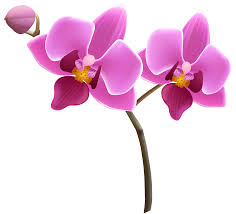